Table of Contents
Chapter 6: Periodic Table
Periodic Trends
Periodic Table
QUICK REVIEW
What determines stability?
	# of valence electrons

Where are valence electrons found?
	s & p outer orbitals

What is the noble gas abbreviation for Au?
	[Xe] 6s2 4f14 5d9
Periodic Table
Periodic Trends
AR
smaller
larger
AR
larger
Atomic Radius
Distance between the nucleus and the valence electron shell
Down a group:
Increases due to additional energy levels
Across a period:
Decreases due to increased effective nuclear charge
more protons to pull on the electrons
smaller
Periodic Table
Periodic Trends
AR
smaller
larger
AR
larger
Electronegativity
“Stealing Power”:  An atom’s ability to steal electrons from other atoms
Depends on shielding
Interference caused by electrons surrounding the nucleus
smaller
1e-
1P+
e-
2e-
8e-
19P+
1e-
8e-
Periodic Table
Periodic Trends
EN
stronger
AR
smaller
larger
weaker
AR
larger
smaller
EN
weaker
stronger
Electronegativity
“Stealing Power”:  An atom’s ability to steal electrons from other atoms
“Bigger is weaker”
Periodic Table
Periodic Trends
EN
stronger
AR
smaller
weaker
larger
AR
larger
smaller
EN
weaker
Ionization Energy
“Keeping Power”:  An atom’s ability to hold on to its valence electrons 
the energy required to remove an e- from another atom
Also depends on shielding
stronger
1e-
1P+
P+
2e-
8e-
19P+
1e-
8e-
Periodic Table
Periodic 
Trends
IE
stronger
EN
stronger
AR
smaller
weaker
larger
weaker
AR
larger
smaller
EN
weaker
stronger
IE
weaker
stronger
Ionization Energy
“Keeping Power”:  An atom’s ability to hold on to its valence electrons
Also depends on shielding 
“Bigger is weaker”
2 more – we’re going to discuss them differently:
A couple more trends
Ionic Size
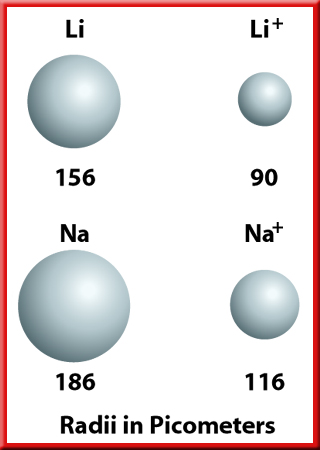 Metallic atoms 
All positive ions have smaller radii than the neutral atoms.  WHY?
lose electrons
outermost electrons of the ion are in a lower energy level than normal
remaining electrons feel a greater pull to the nucleus
A couple more trends
Ionic Size
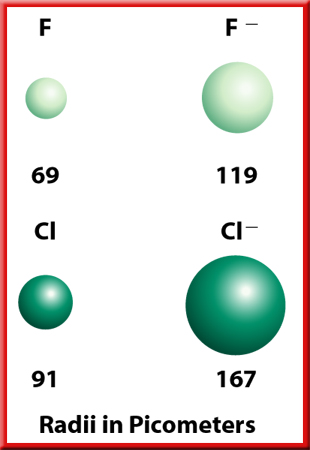 Nonmetal atoms 
Radius of the negative ion is larger than the neutral atom.  Why?
gains electrons (negative ion)
Remaining electrons cause MORE REPULSION on new electrons